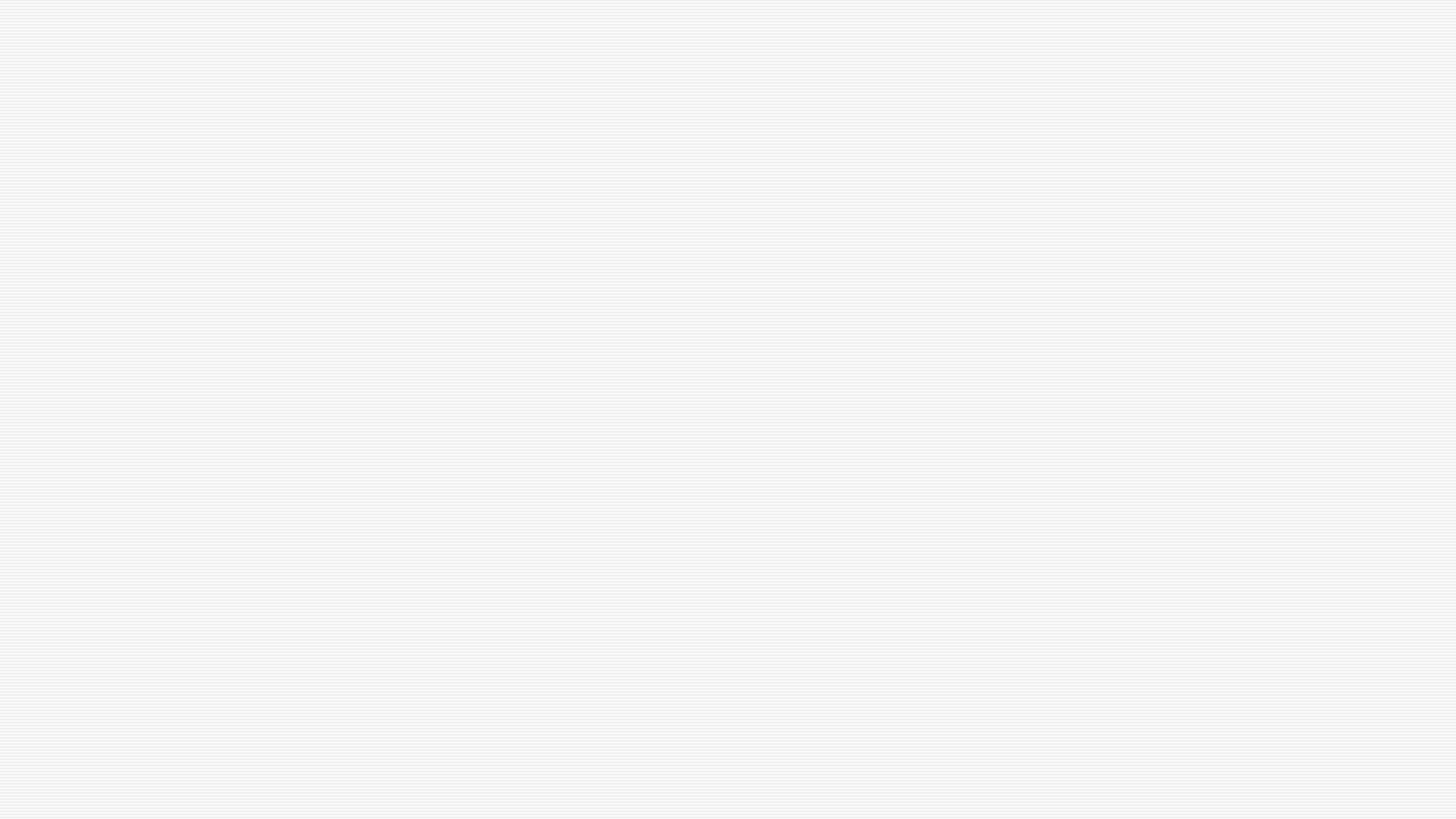 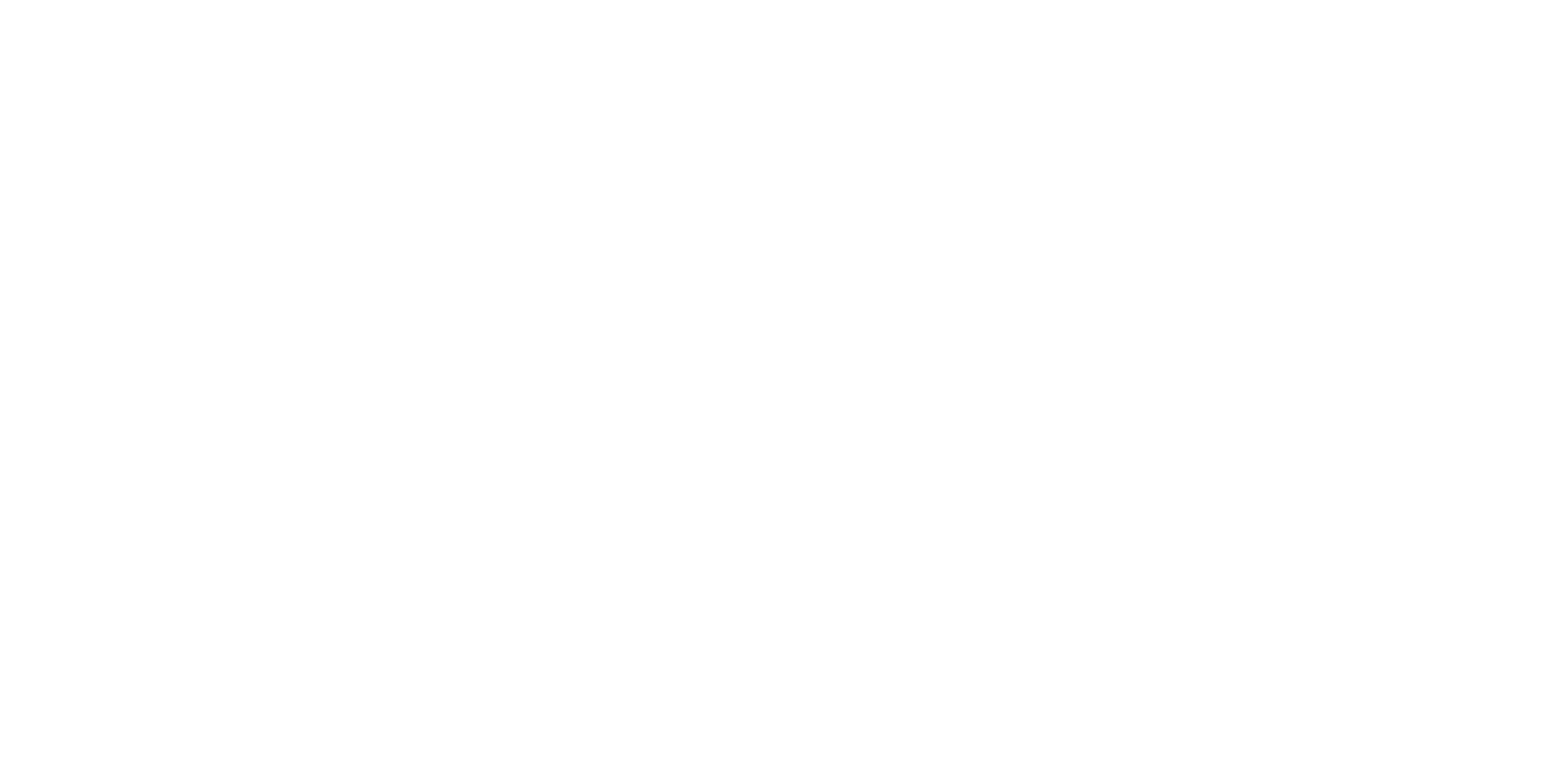 GLOWBOWL
Mission Statement 
Foodservice Classification
Staffing
Menu
Target Population/Market Analysis
Location
Competitors
Budget
Mission Statement:
To make fresh food fast, by providing
 individually prepared plant-based meals, based on wholesome and locally sourced ingredients, for 
all diets 
and lifestyles.
In 2011, it was estimated that Americans eat out about 200 meals per year outside the home. About 75% of these are from fast-casual outlets, QSRs”…(Hudson, pg.6).
Self-operated Commercial Foodservice - Quick Service Restaurant  “foodservice organization that provides fast meals, which may Be eaten on the premise or are carried out” (Hudson, pg. 6).
Cook-Serve – All prepared and served on-site 
Let’s make “FRESH FOOD FAST”!
Food Service Classification
[Speaker Notes: Why? A flexible menu, work with local ingredient sources
Why Cook-Serve? Fresh and quick]
Staff Required
Chef
Front-line manager
Prep chef
Restaurant cashier 

NOTE: All workers are required to pass ServSafe Allergens Online Course   
https://www.servsafe.com/ServSafe-Allergens
MENU
Breakfast and lunch/dinner will be a mixture of a static and single use menu. 
Basic ingredients are Static 
ex: potatoes, rice, acai…
Locally Sourced Ingredients are Single Use
ex: fresh strawberries, avocado
Breakfast bowl
SAMPLE MENU
extras: 
□Vanilla Plant Protein Powder
□Peanut Butter
□Almond Butter
□Sunflower Butter
Base:
□ Gluten-free Oatmeal
□ Banana Ice-cream
□ Acai
Toppings: 
□Strawberries
□Blueberries
□Banana
□Seed Mix
□Chia Seeds
□Ground Flax
□Coconut Shavings
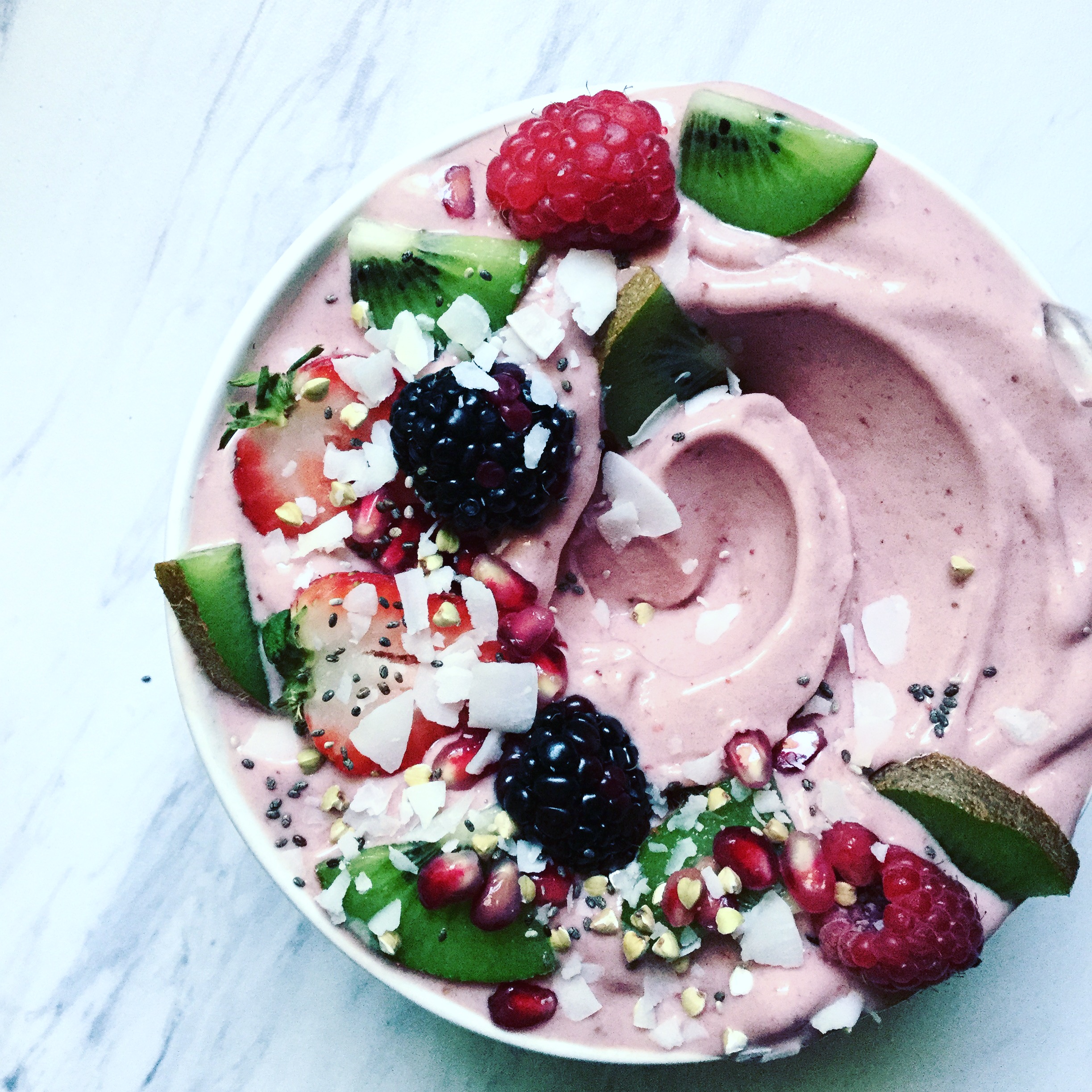 [Speaker Notes: PRICE is 12-15$ range.]
SAMPLE MENU
Lunch/dinner Bowl
vegetables:
□Steamed Cauliflower
□Roasted Carrots
□Raw Spiralized Zucchini
□Shredded Cabbage
Sauces: 
□Thai Peanut Sauce
□Avocado Dressing 
□Cashew Queso
□Salsa
Base:
□Mixed Greens
□Brown Rice
□Gluten-free  
Whole-grain Pasta
□Roasted Sweet Potato Wedges
protein:
□Black Beans
□Roasted Chickpeas
□Sautéed tofu
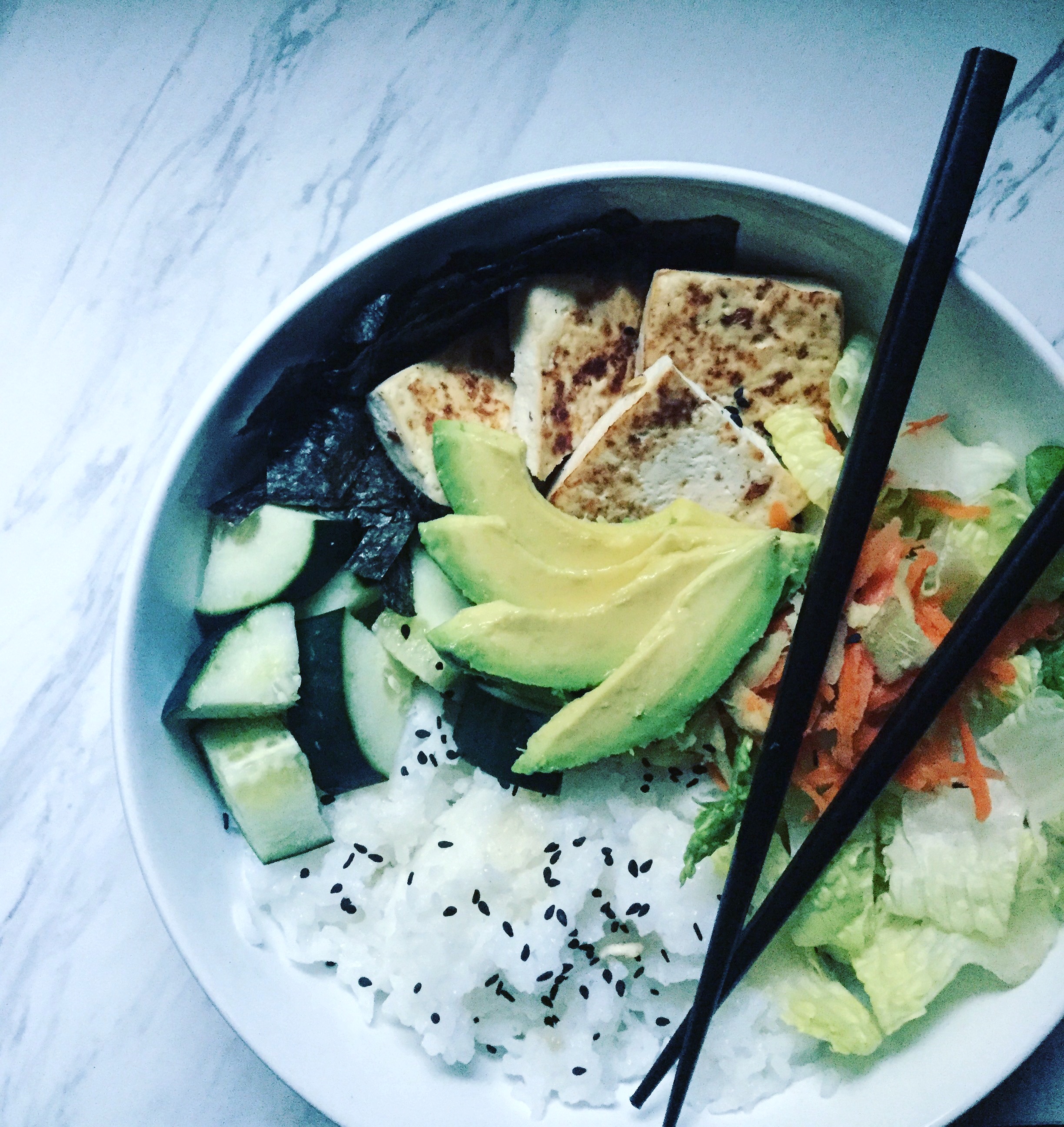 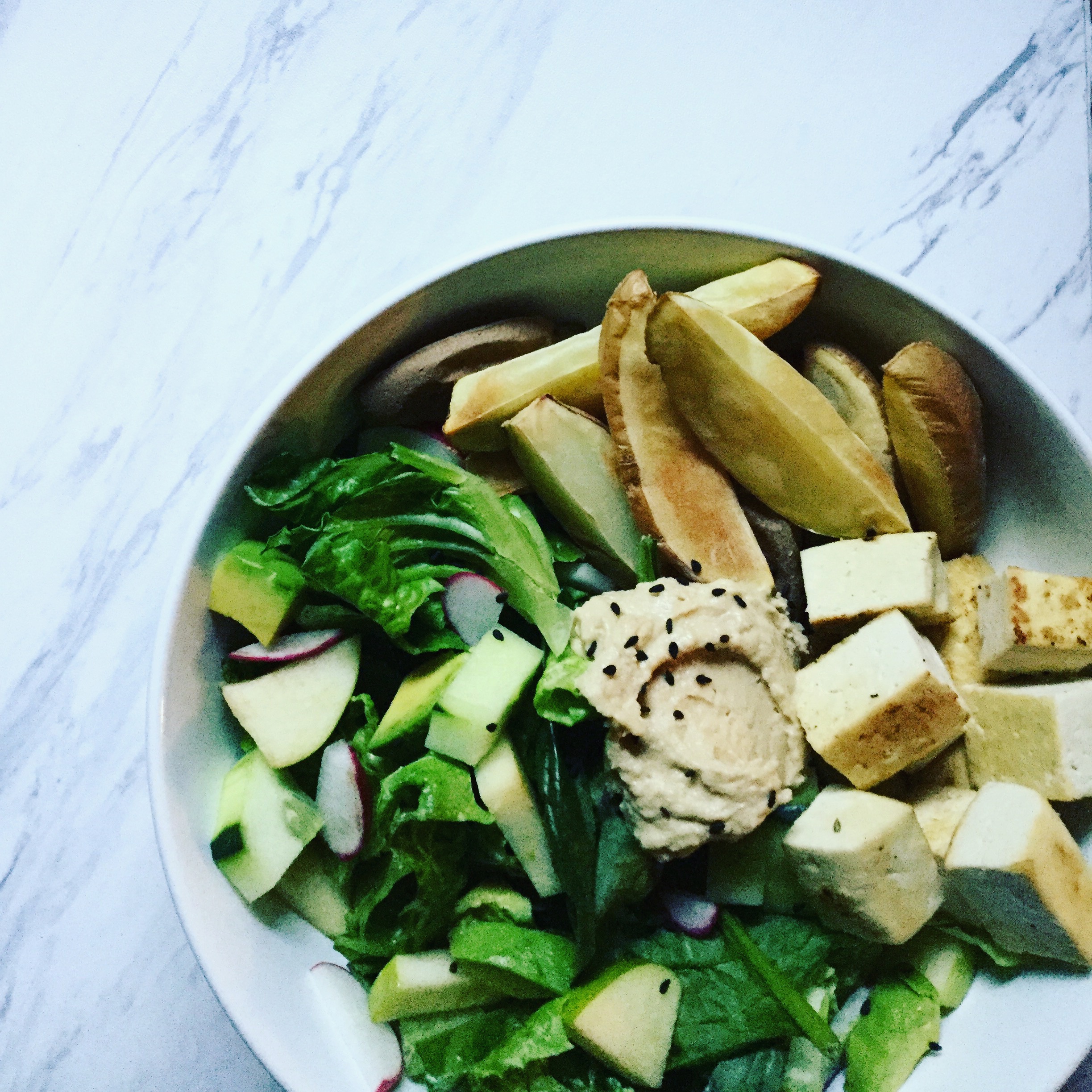 “for all diets and lifestyles”
TARGET POPULATION
Including:
Those with Food intolerances (i.e. lactose intolerance)
Those with Food allergies (i.e. top 8 allergies…)
Those with alternative ways of eating (i.e. vegetarians, flexitarians…)
Among children aged 0–17 years, the prevalence of food allergies increased from 3.4% in 1997–1999 to 5.1% in 2009–2011 (Facts and Statistics, n.d.).
TARGET POPULATION/MARKET ANALYSIS
Top 8 Allergies Recognized by the United States Food and Drug Administration (FDA). 

Milk
Eggs 
Fish (e.g., bass, flounder, cod), 
Crustacean shellfish (e.g., crab, lobster, shrimp), 
Tree nuts (e.g., almonds, walnuts, pecans), 
Peanuts
Wheat
Soybeans                                             (“Consumers-Food Allergies, n.d.).
Over 2 million are working in San Francisco (Bureau of Labor Statistics Data, n.d.).
LOCATION: San Francisco, California
LOCATION
Chipotle- Healthier, provides build-your-own option, static menu
Jamba Juice- Healthy? fast options
General Fast Food- convenient, not healthy
HOW DO WE STAND OUT?
Static and Cyclic Menu- offer variety
Options for every diet
Fresh and Fast!
COMPETITORS
CONCLUSION
MISSION STATEMENT: To make fresh food fast, by providing individually prepared plant-based meals, based on wholesome and locally sourced ingredients, for all diets and lifestyles.
Staff Required – Require 4 Workers
Menu – Mixture of Static and Single Use
Target Population – all diets (especially those with TOP 8 allergies)
Location – San Francisco, Bay Area
Competitors – How do we stand out? More variety, fast, and healthy
Budget – Profit of about $70,000 in first year
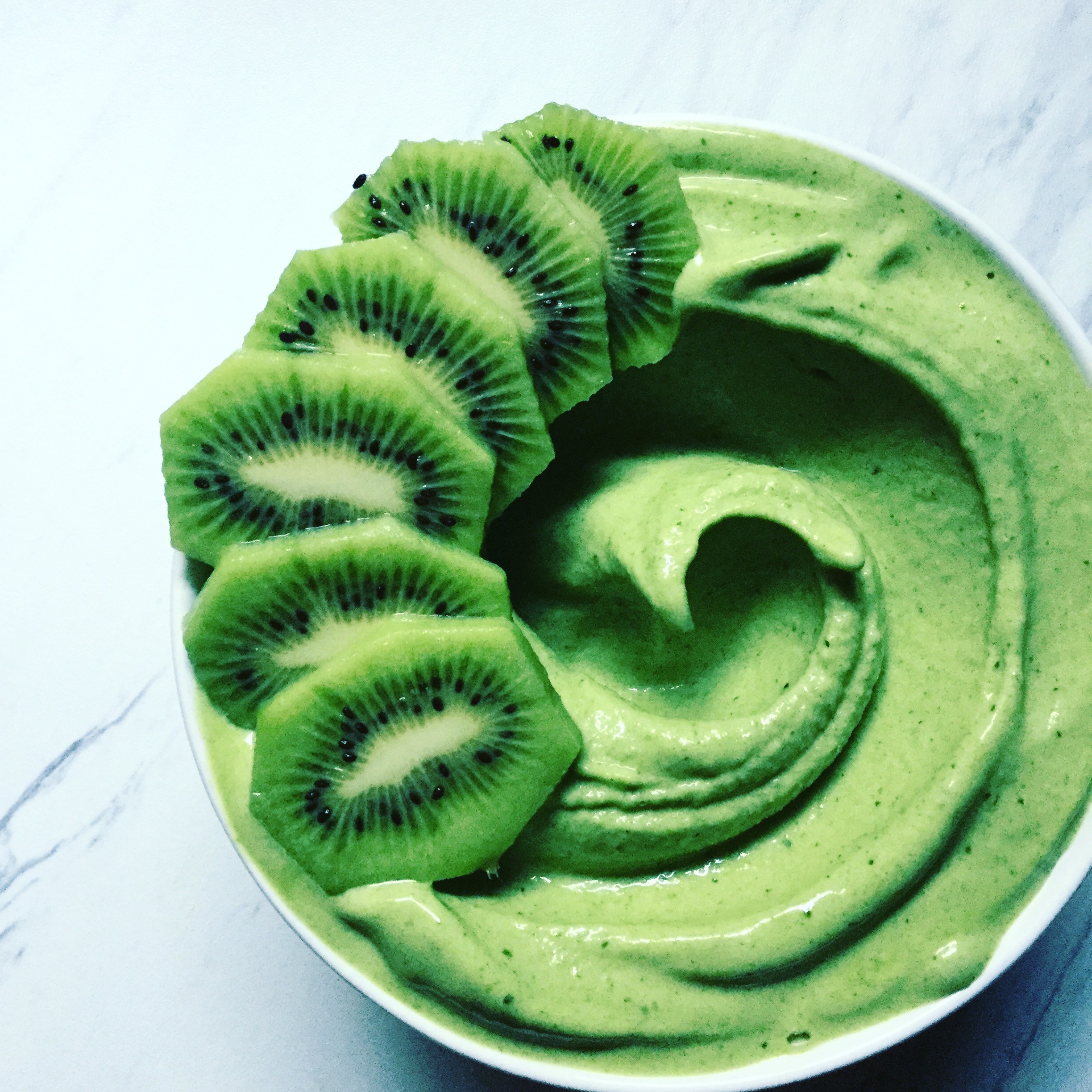 Thank You
References
1. Center for Food Safety and Applied Nutrition. (n.d.). Consumers - Food Allergies: What You Need to Know. Retrieved November 02, 2017, from https://www.fda.gov/food/resourcesforyou/consumers/ucm079311.htm

2. Facts and Statistics. (n.d.). Retrieved November 02, 2017, from https://www.foodallergy.org/life-food-allergies/food-allergy-101/facts-and-statistics

3. Hudson, N. R. (2013). Management practice in dietetics. San Diego, CA.: Cognella.

4. National Center for Health Statistics. (2013, May 02). Retrieved October 31, 2017, from https://www.cdc.gov/nchs/products/databriefs/db121.htm

5. ServSafe Allergens. (n.d.). Retrieved December 02, 2017, from https://www.servsafe.com/ServSafe-Allergens.